Q.A. IIIDBZP pY´= (pH)EDTA-Ca(trazo rápido por ZP)__________________________________
Prof. Alejandro BAEZA
F.Q. UNAM -   2025-I
A. BAEZA.                  2023-1                      FQ UNAM
0
Preludio:   DUZP
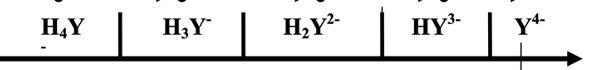 pH
3
6
10
2
CaY2-
CaHY-
CaOH+
Ca2+
pH
3.5
13
Ca2+
CaY2-
pY
11
A. BAEZA.                  2023                      FQ UNAM
1
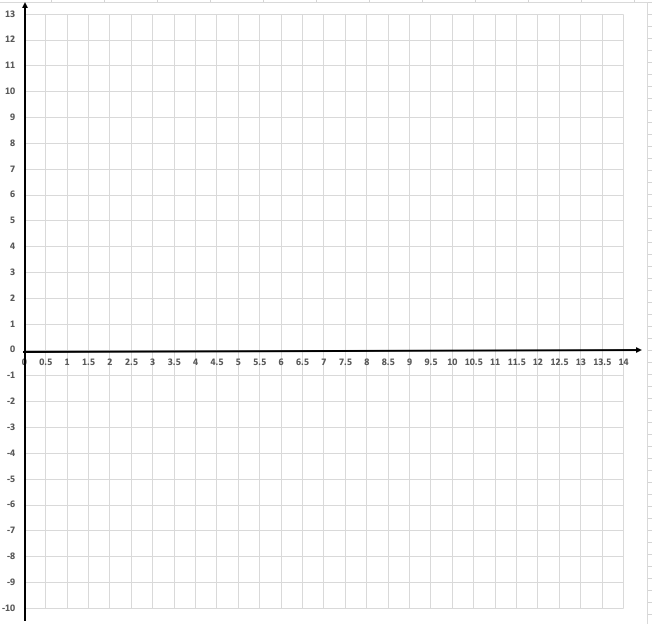 I
II
IV
VI
VII
V
III
Ca
1) Líneas guía:
pY = pKc´
Y
pKc
HY
pH
pH
Ba
BaY
BaHY
Y
H2Y
HY
H3Y
H4Y
CaOH
A. BAEZA.                  2023                      FQ UNAM
2
Ca
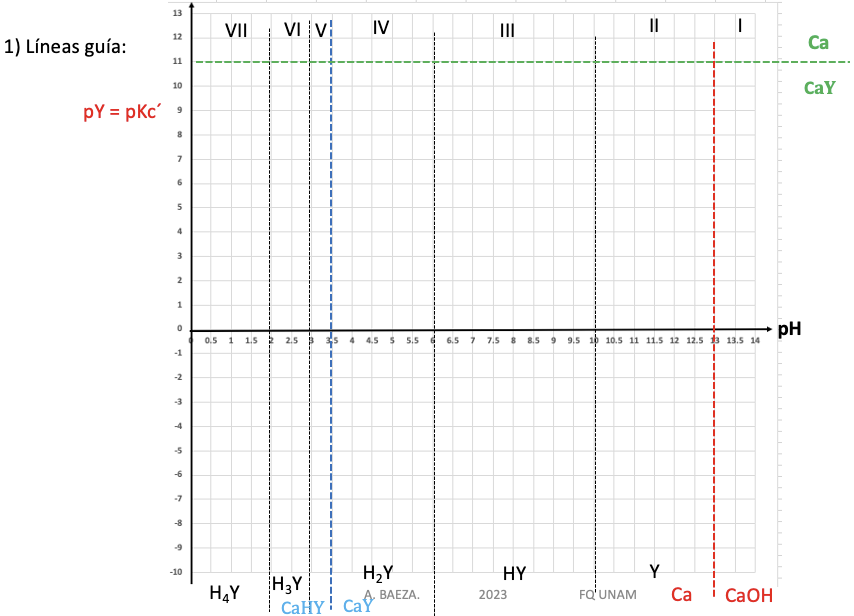 Zona I
Y : H
Y=1 : H= 1
m= +1
Y : X
3
A. BAEZA.                  2023                      FQ UNAM
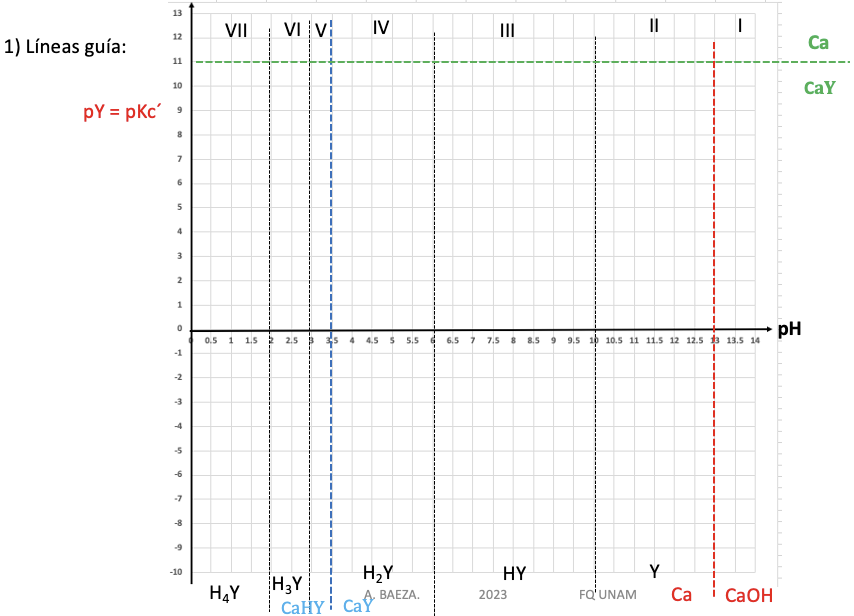 Ca
Zona I
CaOH
Y=1 : H= 1
Y : H
Y : X
m= -1
4
A. BAEZA.                  2023                      FQ UNAM
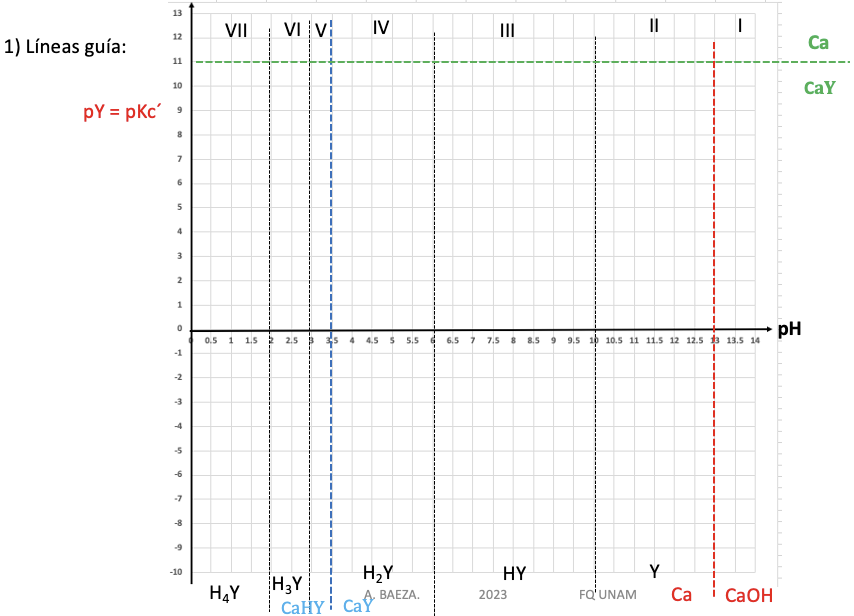 Zona II
Ca
CaOH
Y : H
Y=1 : H = 0
m= 0
Y : X
5
A. BAEZA.                  2023                      FQ UNAM
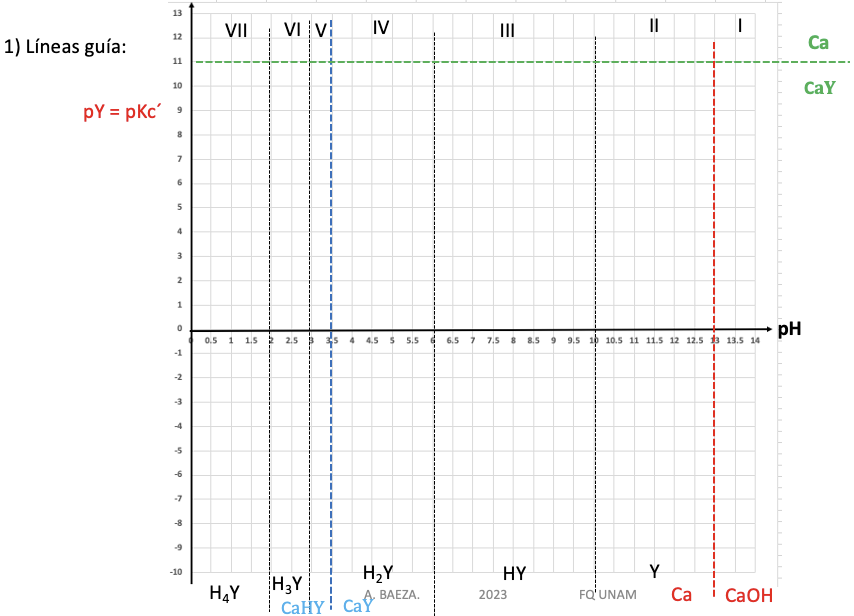 Zona II
Ca
CaOH
Y=1 : H = 0
m= 0
Y : H
Y : X
6
A. BAEZA.                  2023                      FQ UNAM
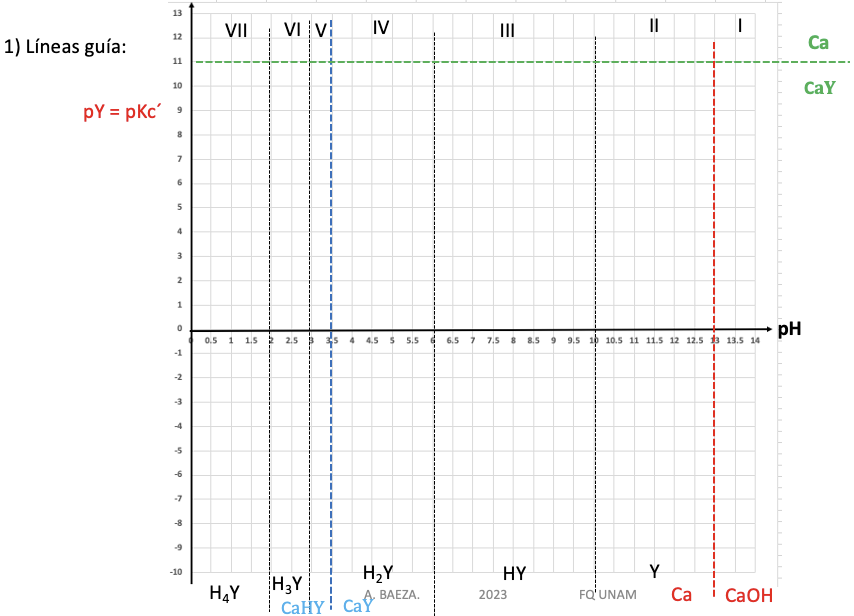 Zona III
Ca
CaOH
Y=1 : H = 1
Y : H
Y : X
m= +1
7
A. BAEZA.                  2023                      FQ UNAM
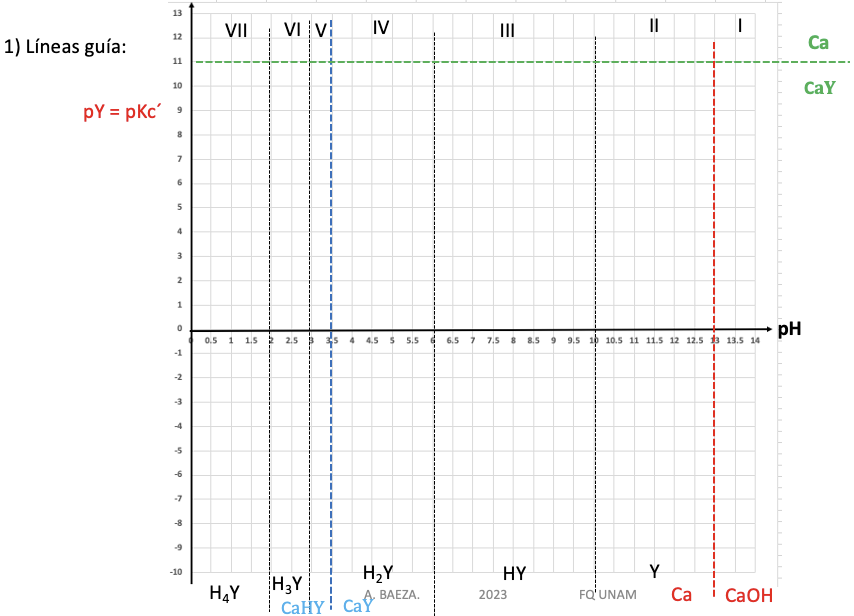 Zona IV
Ca
CaOH
Y=1 : H = 2
Y : H
Y : X
m= +2
8
A. BAEZA.                  2023                      FQ UNAM
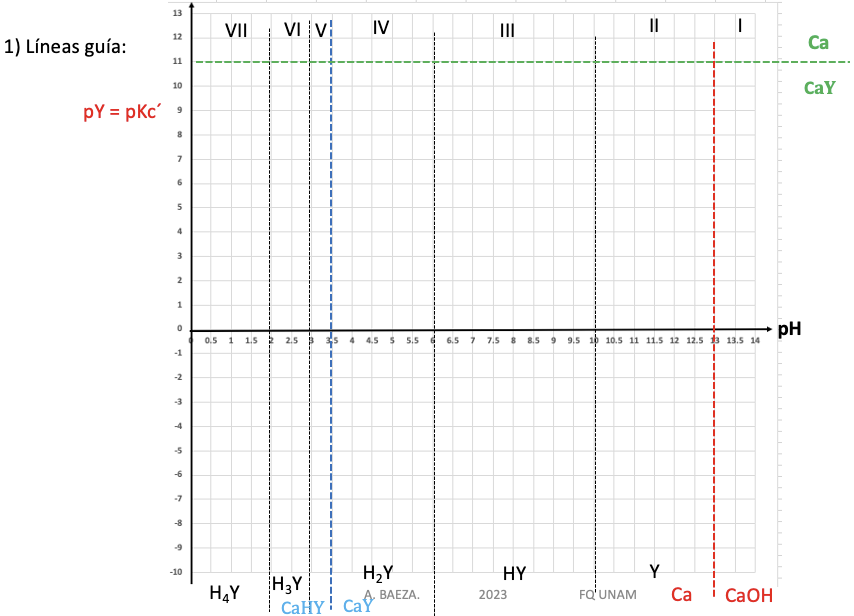 Zona V
Ca
CaOH
Y=1 : H = 1
Y : H
Y : X
m= +1
9
A. BAEZA.                  2023                      FQ UNAM
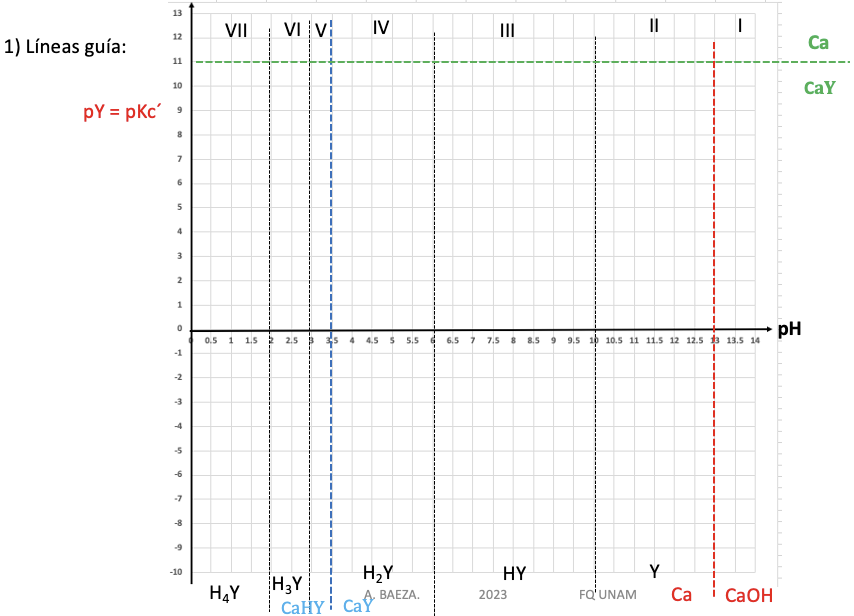 Zona VII
Ca
CaOH
Y=1 : H = 3
Y : H
Y : X
m= +3
10
A. BAEZA.                  2023                      FQ UNAM
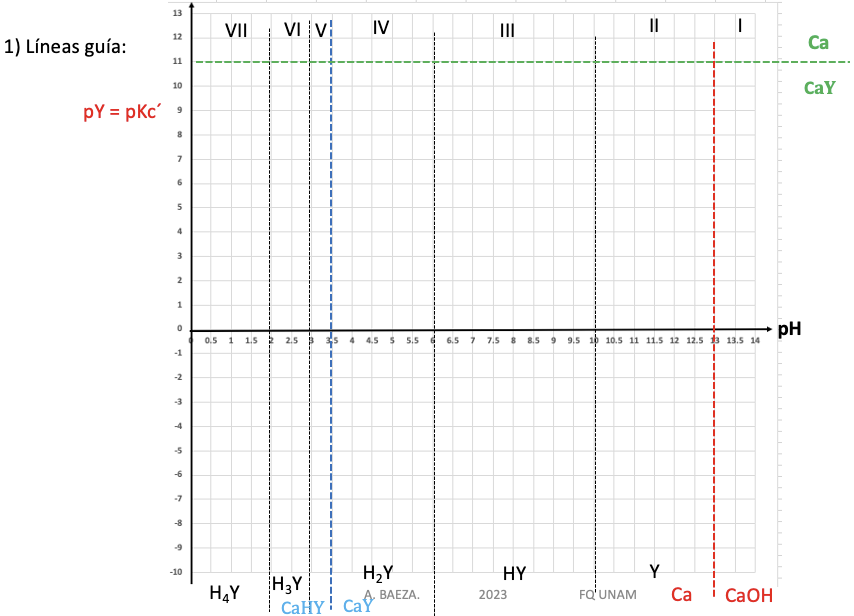 Zona VII
CaOH
Ca
Y=1 : H = 3
Y : H
Y : X
m= +3
11
A. BAEZA.                  2023                      FQ UNAM